Nola PenderHealth Promotion Model
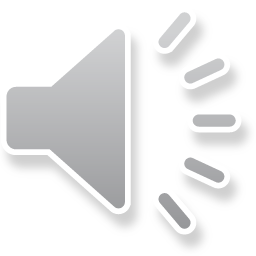 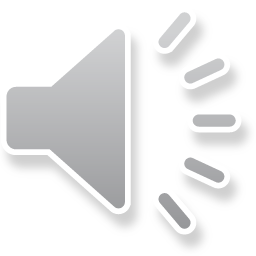 Presented By
Sandy Saylor
Jackie Tiefenthal
Michelle Rowe
Chris Bookheimer
Historical Evolution of Health Promotion Theory
First published in 1982


Modified in the late 1980’s


Modified for last time in 1996



Wills, (2007), p. 247
Parsons, (2008), p. 51
Bredow, (2009), p. 294
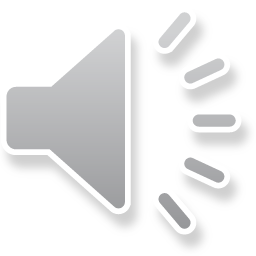 Metaparadigms
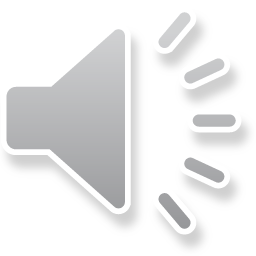 Person refers to
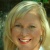 Individuals 
Families
Communities
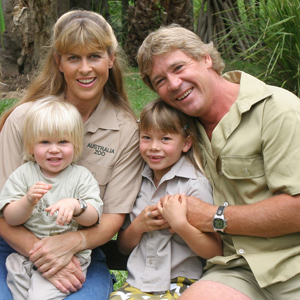 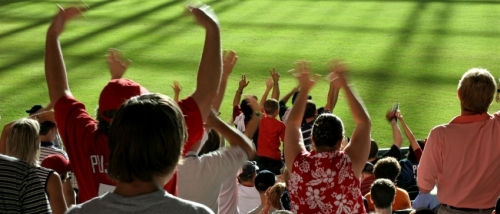 Individual factors include
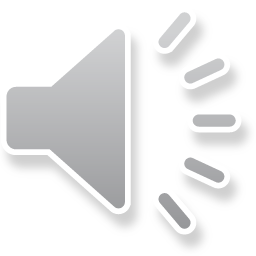 Biologic factors
Age
Body Mass Index
Pubertal status
Menopausal status
Aerobic capacity
Strength
Agility
Balance
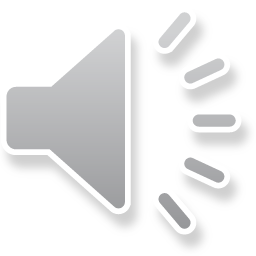 Sociocultural factors
Race
Ethnicity
Acculturation
Education
Socioeconomic status
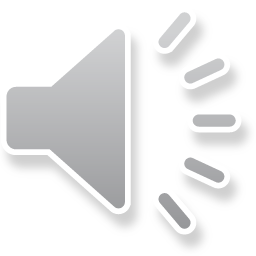 Psychological factors
Self esteem
Self motivation
Perceived health status
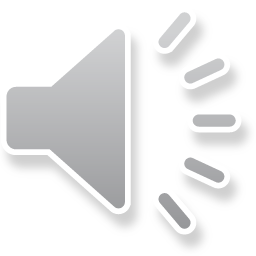 Self Efficacy
“Self efficacy is the judgment of personal capability to organize and carry out a particular course of action. Self-efficacy is not concerned with skill one has but with judgments of what one can do with whatever skills one possesses.” – Pender, 2006, p. 53.
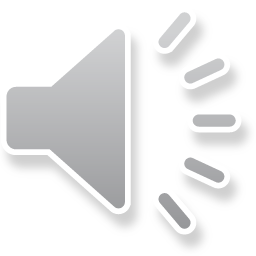 Success Breeds Success
According to Pender, “The most powerful input to self-efficacy is a successful performance of a behavior” (Pender, 2006, p. 59).
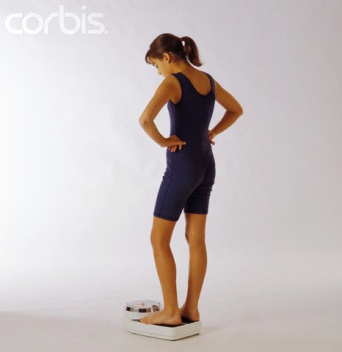 Building Healthy Communities
http://www.visittraversecity.com/outdoor-recreation-4/  photo taken from Traverse City Travelers and Convention Bureau
Environment
where a person spends most of time (schools, workplaces)
Nursing centers
Occupational health settings
Community
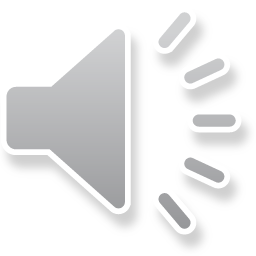 Environment
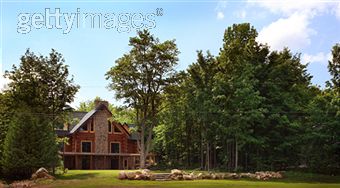 “Environmental wellness is manifest in harmony and balance between human beings and their surroundings” (Pender, 2006, p. 9).
Nursing
Health Promotion Services
Health Promoting Interventions
Empowerment for Self Care
Client’s capacity for Self Care
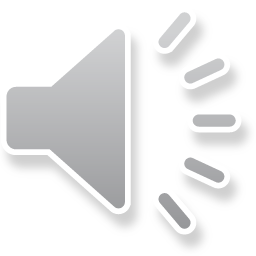 Nursing
“Nurses make age-specific and risk-specific recommendations for clinical preventative services” (Tomey, 2010, p. 435).

“Clinical interest in health behaviors represents a philosophical shift that emphasized the quality of lives alongside the saving of lives” (Tomey, p. 442). 

Nurses promote wellness by health promotion education (Tomey, p. 442).
health
This model promotes the pursuit of health through out the life span (Pender, 2006 p. 282).

Subscales:  “health responsibility, physical activity, nutrition, interpersonal relations, spiritual growth and stress management” (Tomey, 2010, p. 441).
Concepts Unique To Model
“Unlike avoidance-oriented models that rely upon fear or threat to health as motivation for health behavior, the HPM has a competence or approach-oriented focus (Pender, 1996). Health promotion is motivated by the desire to enhance well being and to actualize human potential (Pender, 1996).”

The HPM is a borrowed theory


Tomey, p. 441
How Pender’s HPM can be used in clinical practice
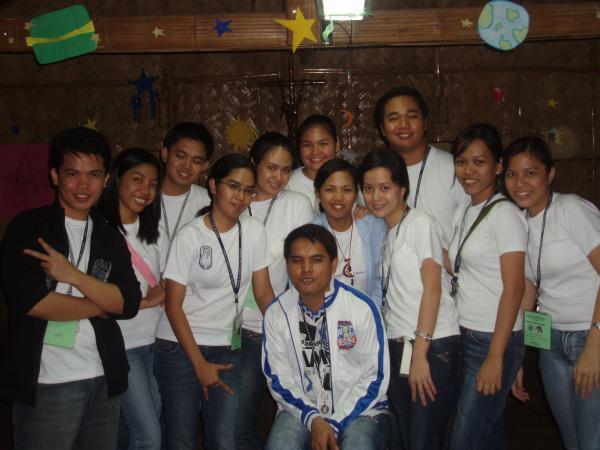 Applies across a lifespan

Useful in a variety of settings

Holistic

Unique plans

Educating/hands-on
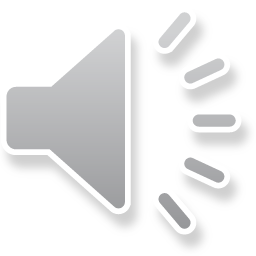 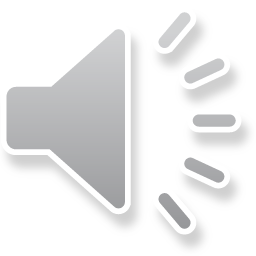 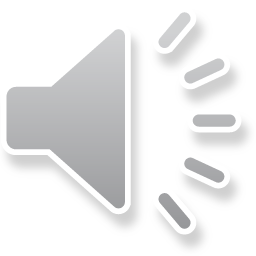 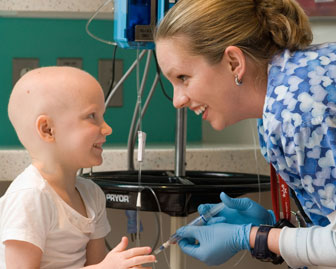 HPM: Framework for patient assessment
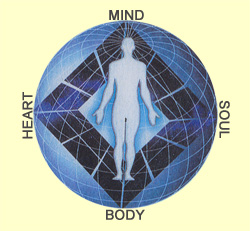 Goal’s of HPM
Improved health (holistically)

Enhanced functional ability

Better quality of life at every stage

Increased well-being

Possess a positive dynamic state
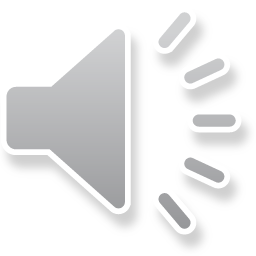 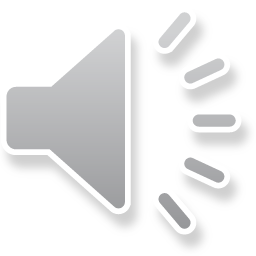 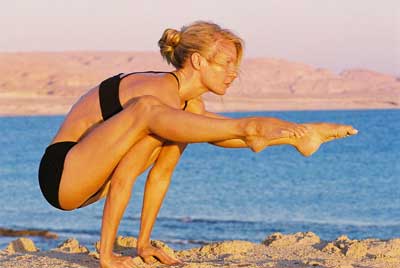 BMI: body mass index is a number calculated from a person’s weight and height.  BMI provides a reliable indicator of body fatness for most people and is used to screen for weight categories that may lead to health problems.
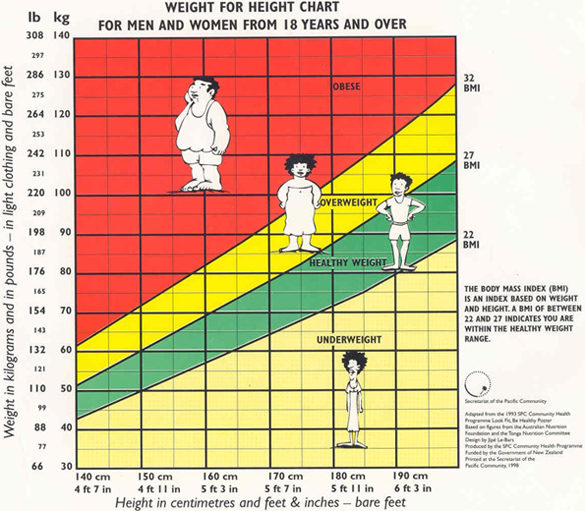 A dietary journal will help keep track of everything you consume to give you an idea of what your eating and what you may not realize you’re consuming.
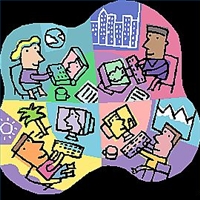 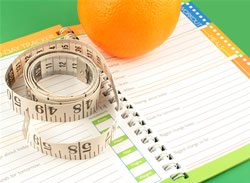 An exercise screening will help identify different types of exercise and physical activity regimens that can be tailored to meet the existing health conditions, illnesses or disabilities of individuals.
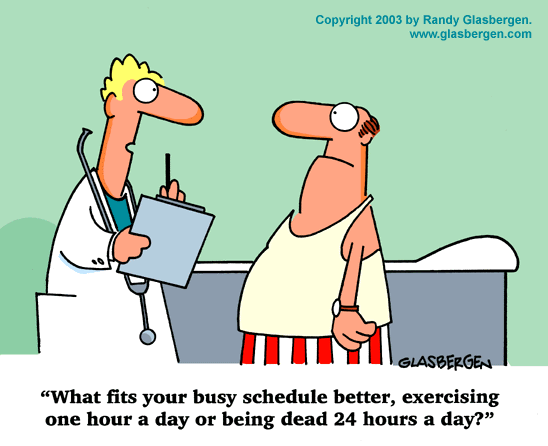 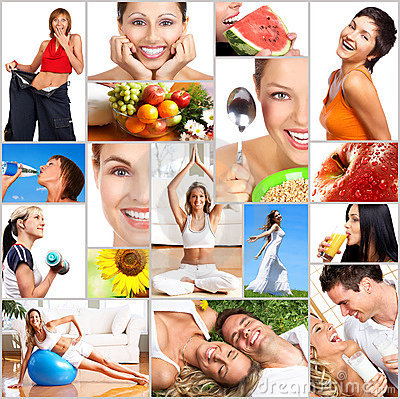 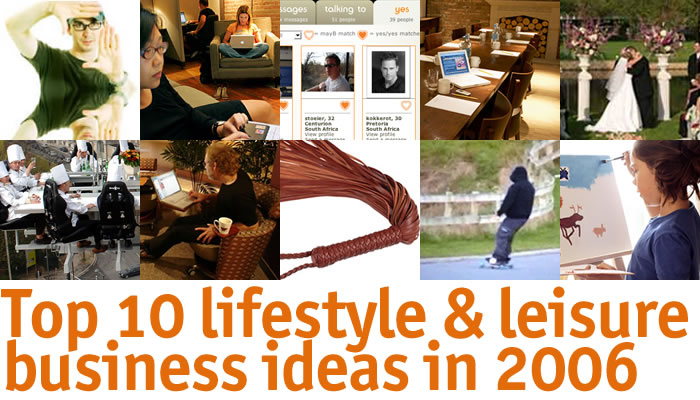 Lifestyle questionnaire: used in showing past/present lifestyle habits that may affect or have affected an individual’s life and how they can make the change to improve their health.
Nursing Education
“…increasingly, the HPM is incorporated in nursing curricula as an aspect of health assessment, community health nursing, and wellness-focused courses” (Tomey, 2010, p. 443).
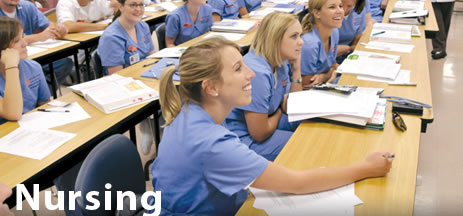 Current Research Status of Health Promotion Theory
Promoting participation: Evaluation of a health promotion program for low income seniors
Testing the barriers to healthy eating scale
Diet and exercise in low-income culturally diverse middle school students
Early detection of type 2 diabetes among older African Americans
A bicycle safety education program for parents of young children
Effectiveness of a tailored intervention to increase factory workers’ use of hearing protection
An explanatory model of variables influencing health promotion behaviors in smoking and nonsmoking college students
Balanced analgesia after hysterectomy: The effect on outcomes
Promoting the mental health of elderly African Americans: A case illustration
Barriers and facilitators of self-reported physical activity in cardiac patients

Wills, (2007), p. 249
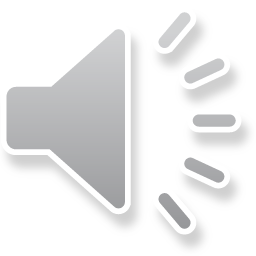 Strengths
Positive emotions or affect is the drive that increases the probability of commitment and action to the desired goal.
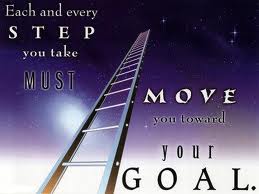 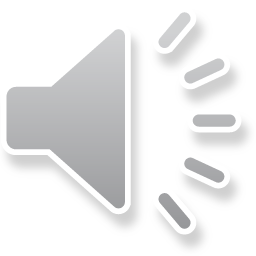 Strength
The greater the commitment to a plan of action, the more likely health promoting behaviors are maintained over time.
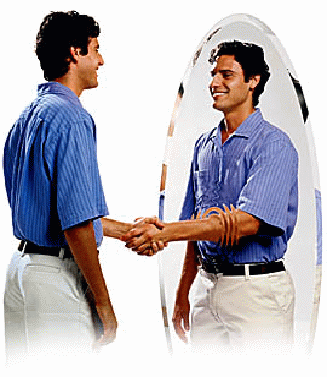 Making a deal with yourself
Strength
Persons are more likely to commit to and engage in health promoting behaviors when others model the behavior.
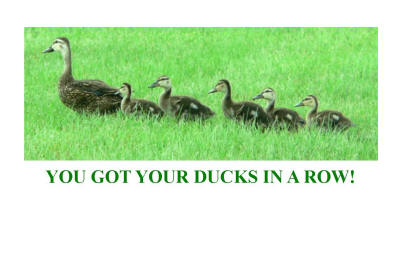 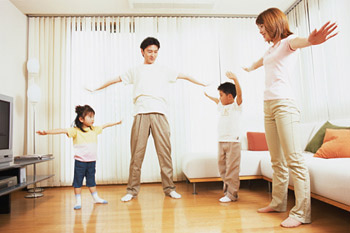 Limitations
Perceived barriers can constrain the commitment  to action
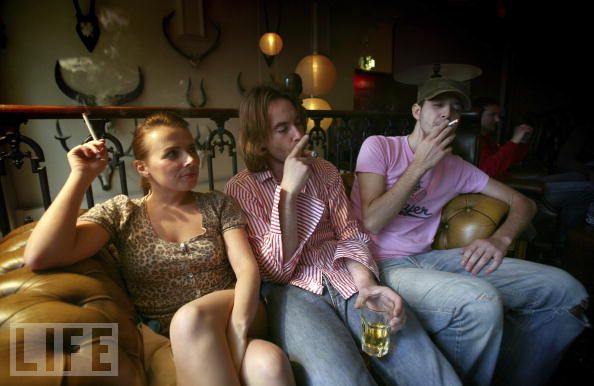 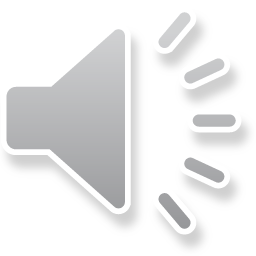 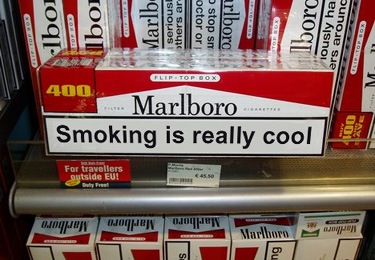 Limitation
Commitment to a plan of action is less likely when competing demands over which a person has little control over requires immediate attention.
Limitation
Commitment to a plan of action is less likely to result when other actions are more attractive and preferred over target behavior
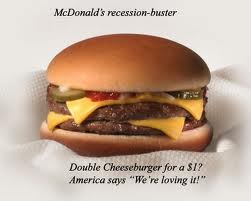 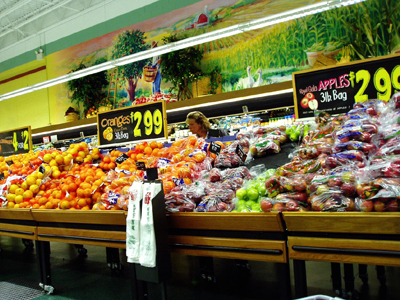 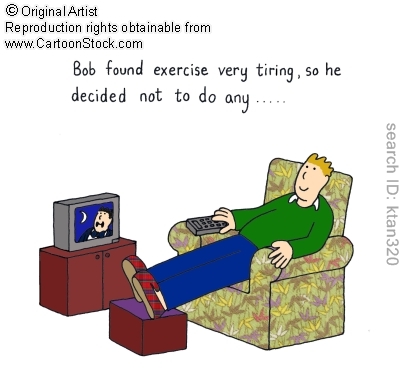 In summary…
“guide nurses in helping clients achieve improved health, enhanced functional ability, and better quality of life” (Bredow, 2009, p. 301).
Model is justified by its ability to account for lifestyle factors and need for “improvements in society” (Bredow, p. 301).
Based on two other theories: expectancy value theory and social cognitive theory.
Model has been widely tested in many settings
Has “exciting possibilities for the creation of interventions that are tailored to the unique characteristics and needs of individual clients” (Bredow, p. 301).
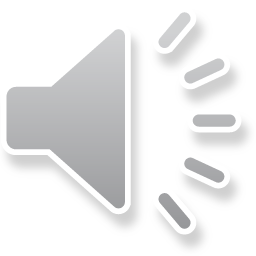 References
Tomey, A. (2010). Nursing theorist and their work. Maryland Heights, MO: Mosby Elsevier.
Pender, N, Murdaugh, C, & Parsons, M. (2006). Health promotion in nursing practice fifth edition. Upper Saddle River, NJ: Pearson Education, Inc.
Peterson, S, & Bredow, T. (2009). Middle range theories application to nursing research second edition. Philadelphia, PA: Wolters Kluwer/Lipincott Williams & .
McEwen, M, & Wills, Evelyn. (2007). Theoretical basis for nursing second edition. Philadelphia, PA: Wolters Kluwer/Lipincott Williams & .
Kearney-Nunnery, R. (2008). Advancing your career concepts of professional nursing. Philadelphia, PA: F.A. Davis Company.
DISCUSSION QUESTIONS
1.  After viewing our presentation, can you think of ways that you use the HPM in your nursing practice or personal life?  How would you incorporate this model if you do not currently utilize it?
2. According to Middle Range Theories Application to Nursing Research, “application of the HPM is untested in acute care settings and with clients whose health concerns are urgent or living condition are unstable”.  Why do you think it would be hard to apply to these situations?
3. BMI, dietary journal, exercise evaluation and lifestyle questionnaire are examples of assessment tools that can be used with the HPM.  Can you identify strengths or weaknesses of these or do you use a different assessment that would apply to the HPM?
For Your Viewing Pleasure…
http://www.youtube.com/watch?v=ykz8DhqnWzI
The original pioneer of health promotion!